16th South West Pacific Hydrographic Commission MeetingNIUE
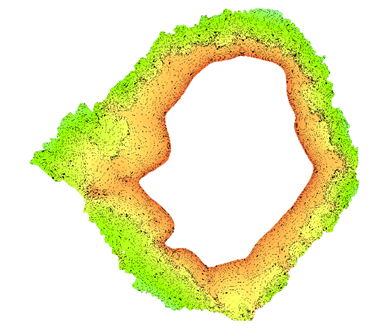 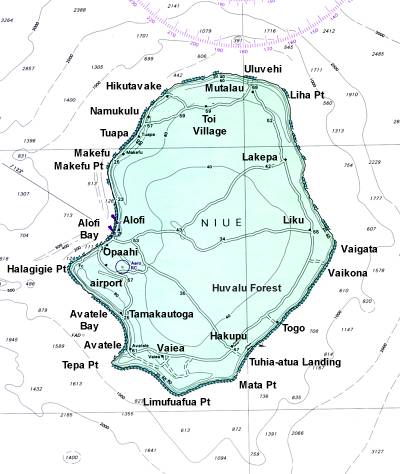 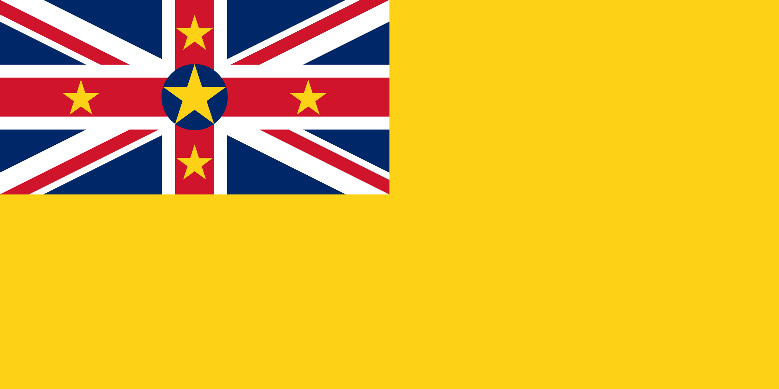 Main achievements
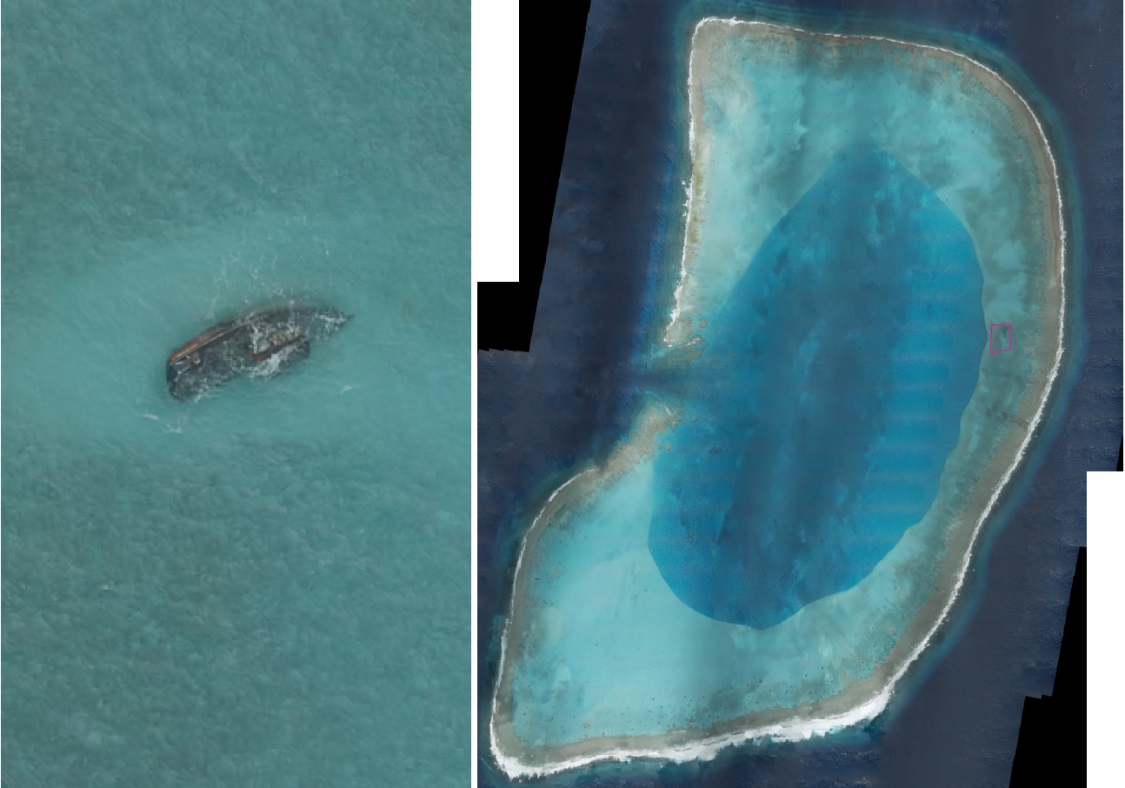 SDB of Niue, Beveridge Reef 
and Antiope Reef

LiDAR Survey of Niue and 
Beveridge Reef
2
Main achievements
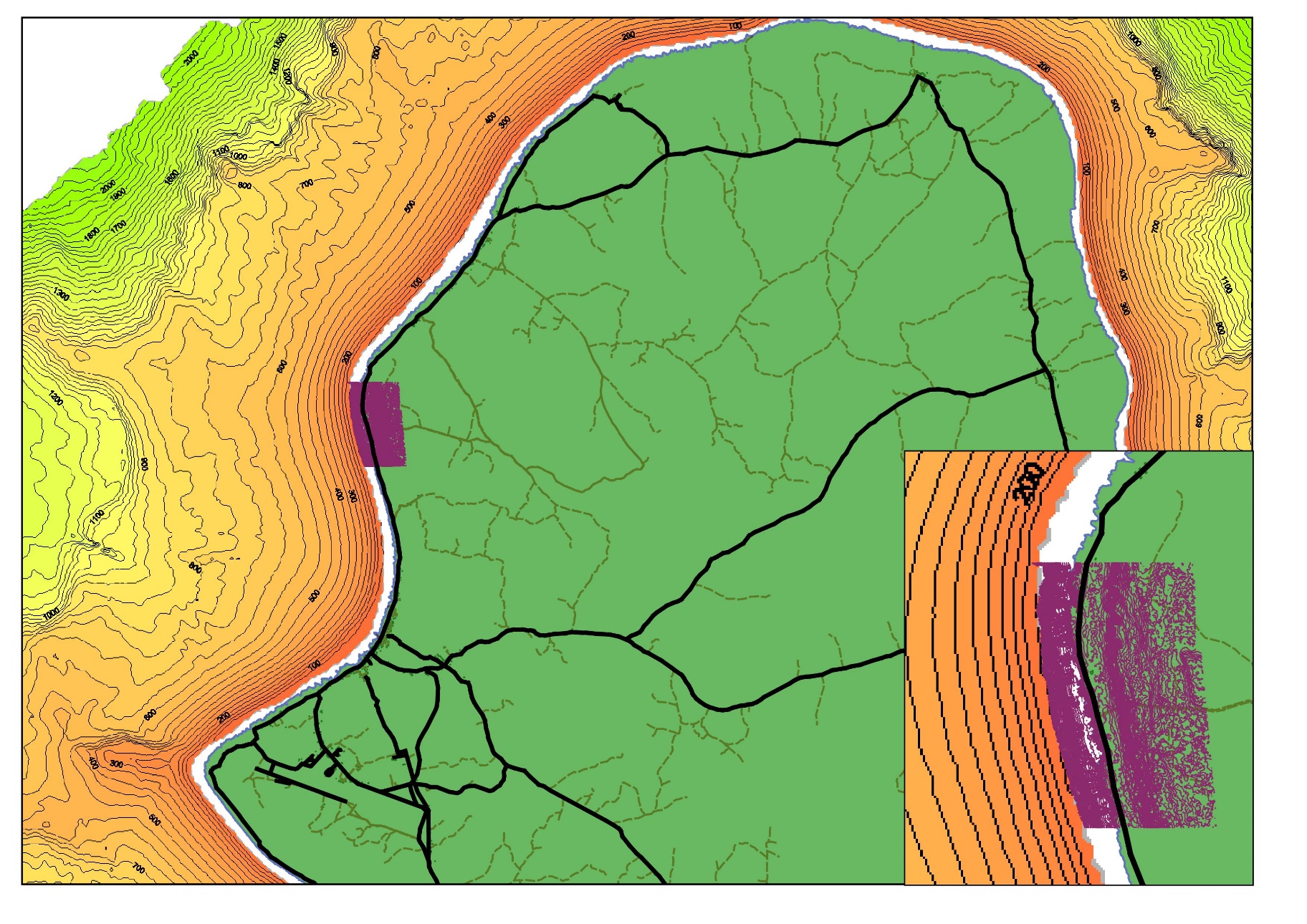 3
Main achievements
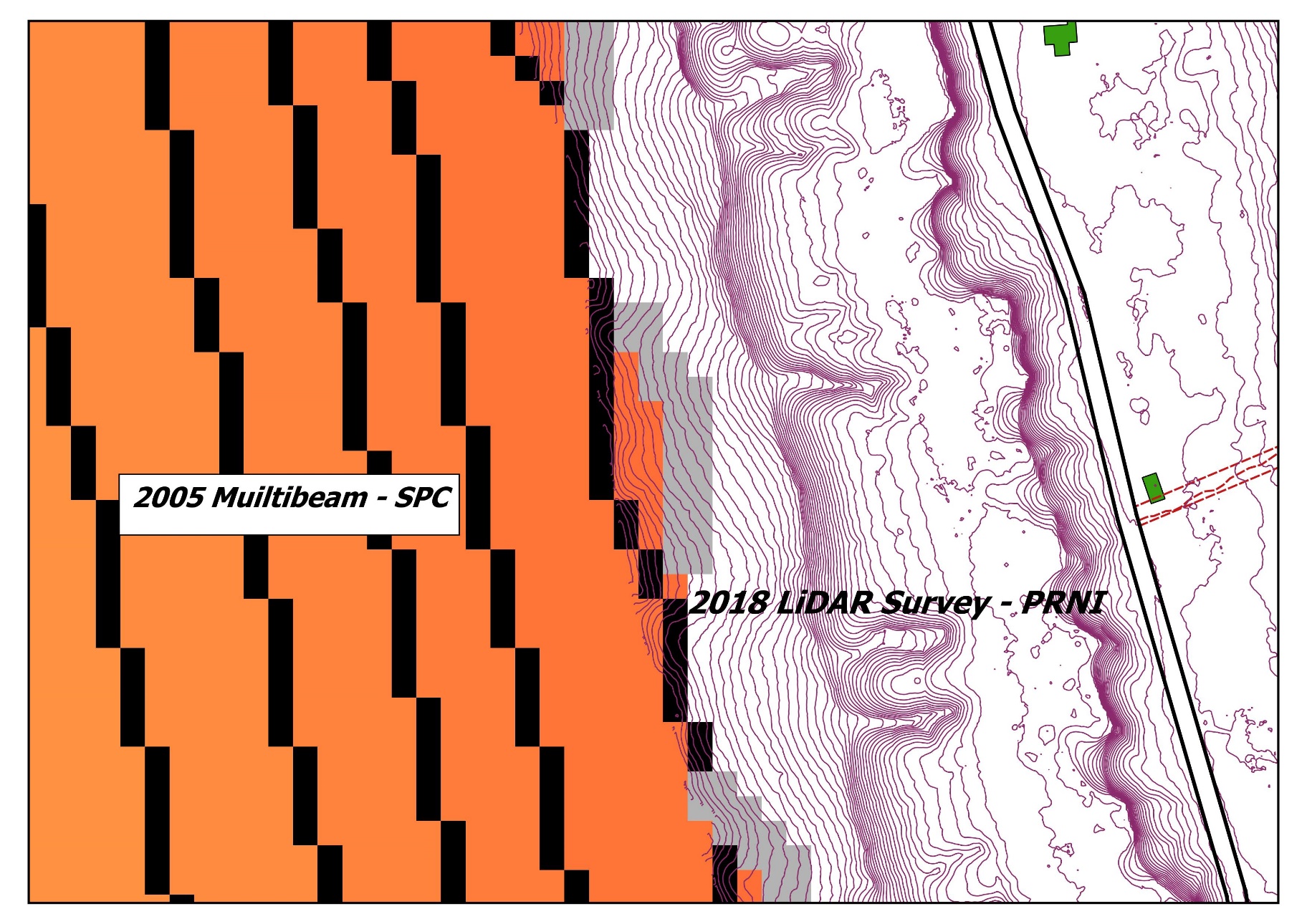 4
Main achievements
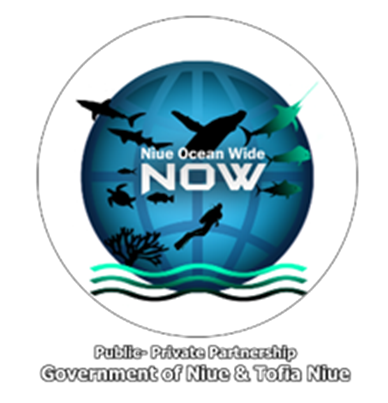 Marine Spatial Management Plan 
Legal Framework Analysis
5
Main challenges
MSI
Retention of staff after training
6
Future Focus
AToN Risk Assessment (18 – 22 Feb 2019)
IHO Technical Implementation Visit in 2019
Updated chart for Niue and new plan for Beveridge Reef in early 2020
Marine Spatial Plan, compliance strategy and sustainable financing
Draft legislation to implement the IMO conventions 
Manatua Submarine Cable Project (2020)
7